Texas Data Transport &  MarkeTrak Systems
(TDTMS)

Update to RMS
September 13, 2016

Jim Lee (AEP) – ChairMonica Jones (NRG) – Vice Chair
1
August 3rd & September 7th Meeting Summary
MarkeTrak Functionality Enhancements
Ongoing discussions for functionality enhancements to be included in the next MarkeTrak release (TBD).
MPs wishing to submit proposals for modifications/enhancements to MarkeTrak should use the TDTMS Issue Tracking Request Form.
Reviewed current list of enhancements and added comments to show train of thought and history of discussions.
Document will be converted to .xls and posted to the TDTMS home page.

MarkeTrak Upgrade Update
Implementation efforts are underway – ERCOT currently evaluating the best method to incorporate MarkeTrak into the CERT/Sandbox Environment (as part of SCR786).

Inadvertent Gain Reporting Refinements
TDTMS coordinated efforts with ERCOT to redesign the look and feel of the current RMS IAG reports.
TDTMS reviewed the newest reporting format and reached consensus to recommend RMS adopt the new format.
2
August 3rd & September 7th Meeting Summary
SCR786, Retail Market Test Environment
Project is on target for Go-Live date of 12/11/2016 (R6)!!!
TDTMS to begin development of ‘User Orientation’ documentation for Sandbox Testing & will determine most appropriate place to store once complete.

MarkeTrak Subtype Analysis (Final Review)
Performed thorough review of MarkeTrak subtype statistics & root cause analysis to identify areas to increase workflow/process efficiencies. 
Items identified to improve efficiency were added to “parking lot” list of MT functionality enhancements.
Special thanks to Tammy Stewart for her work pulling MT stats (it was not easy!)

TDTMS agreed it was prudent to perform an annual review of MT subtype performance.
Utilize Q4 2016 to map out the requirements and steps needed for the annual review. Review to include (but not limited to): specific subtypes to analyze, the desired data points, and timelines for initiation, review, and completion.
3
Next TDTMS meeting date: 
October 11th, 9:30am start time  (In-person METCenter)


Remaining Meetings:
October 11; November 2; December 7

Outstanding TDTMS Agenda Items:
2016 Accomplishments 
SCR786 Orientation Documentation
Annual MT Subtype Analysis “Gameplan”
On-going MarkeTrak Functionality Enhancements
IAG reporting tweaks
http://www.ercot.com/committees/board/tac/rms/tdtms/index.html
4
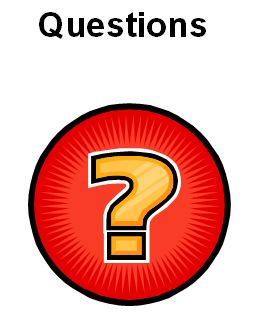 5